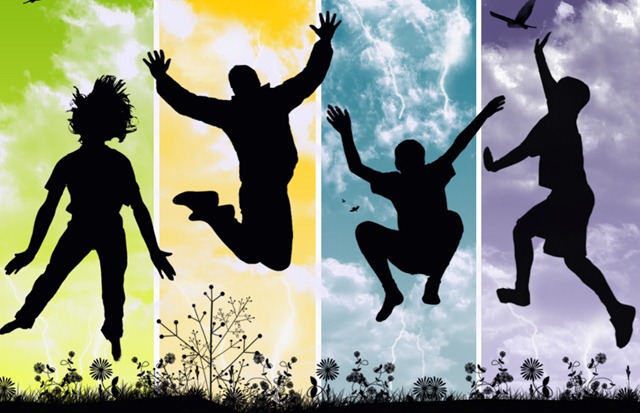 ELEMENTOS TRANSVERSALES DE NUESTRA ESPIRITUALIDAD
El oratorio de Valdocco nos acerca a la experiencia original de la misión salesiana.  El oratorio de Don Bosco es el modelo, el criterio permanente de todas nuestras actividades. Esta vuelta a los orígenes tiene como meta el “Corazón oratoriano”, que se caracteriza por la solicitud hacia los jóvenes más pobres y las clases más populares. Nuestro sistema típicamente salesiano se caracteriza por el espíritu de familia. Su puesta en práctica facilita el clima de confianza y establece las mediaciones necesarias para que todo joven crezca en un ambiente acogedor (casa), marcado por la alegría (patio), donde pueda desarrollar todas sus potencialidades (escuela) y camine siguiendo una clara propuesta de fe (parroquia).
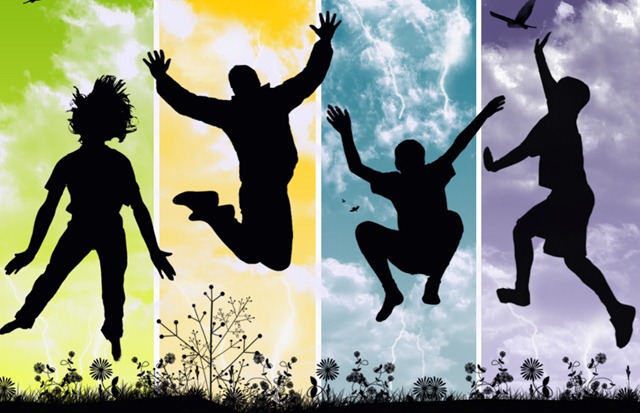 Sistema Preventivo
Este sistema cuenta con algunos criterios que se convierten en el modo de cómo los colegios salesianos transmiten la educación
Se refiere al método educativo desarrollado por la congregación salesiana a partir de la experiencia educativa de Don Bosco. El sistema nació como respuesta al sistema represivo de educación que primaba en Europa del siglo XIX y sus territorios de influencia. En tal sentido, la propuesta de Don Bosco se convirtió en una experiencia visionaria en el desarrollo de la educación contemporánea. Juan Bosco, se dedicó a trabajar con la misión de enseñar a todos los jóvenes del mundo la fealdad del pecado y la hermosura de la virtud.
Casa que Acoge 
(Espíritu de Familia).

Parroquia que evangeliza (La vivencia religiosa).


Escuela que prepara para la vida 
(Crecimiento integral).

Patio donde encontrarse entre amigos y vivir alegres (La pedagogía de la alegría y de la fiesta).
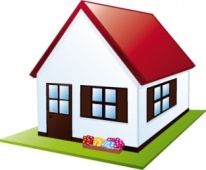 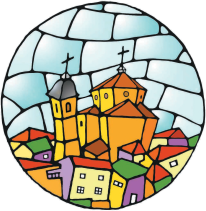 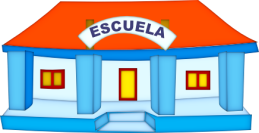 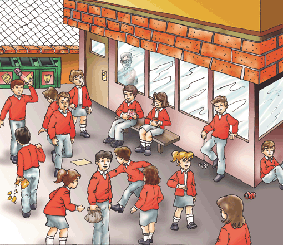 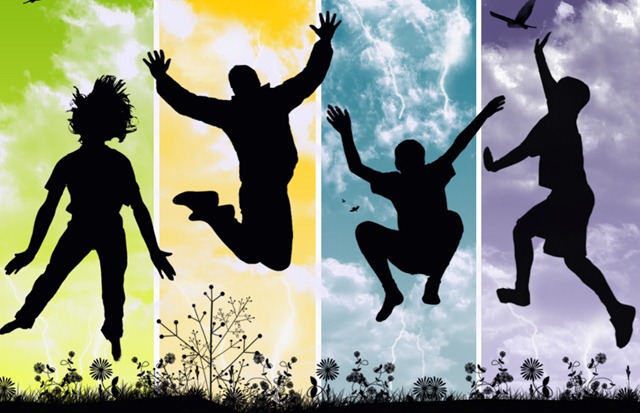 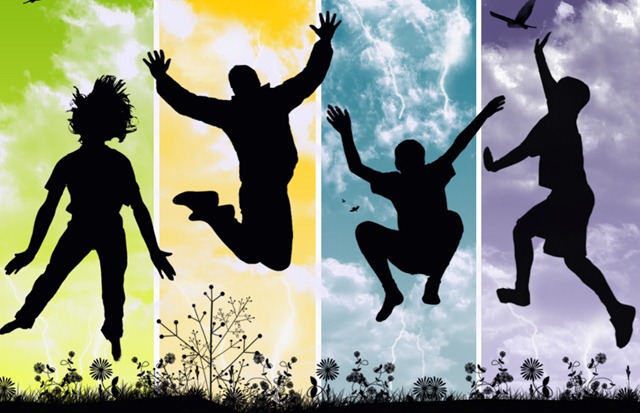 Casa que Acoge (Espíritu de Familia)
Un ambiente rico de confianza y familiaridad.
Sentirse escuchado y comprendido
La asistencia salesiana
El diálogo y la circulación de valores.
Parroquia que evangeliza (Vivencia religiosa)
Apertura a la trascendencia.
Propuestas Religiosas adecuadas.
Promoción Vocacional.
La fe sencilla y espontanea de los educadores.
Propuestas de promoción social y educación hacia el servicio de los más necesitados.
Escuela que prepara para la vida (crecimiento integral).
El desarrollo de las capacidades y las actitudes fundamentales para la vida en la sociedad.
Jove protagonista de su crecimiento y maduración.
Formación a la conciencia crítica y comprometida.
Patio donde encontrarse entre amigos y vivir alegres 
(La pedagogía de la alegría y de la fiesta).
Propuestas de índole valórico.
La pedagogía de la cercanía y confianza.
Las fiestas (religiosas y civiles), como espacio educativo.
La propuesta asociativa.
Los espacios virtuales como lugares de encuentro educativos-pastorales.